高雄捷運04站土地開發案
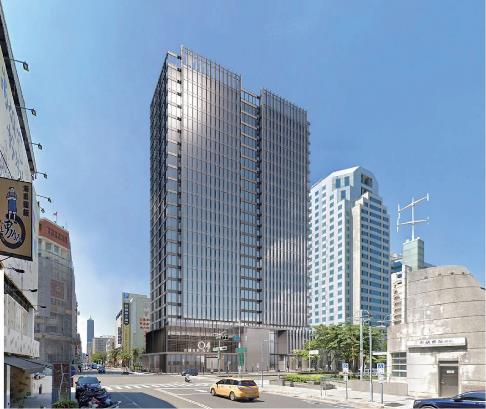 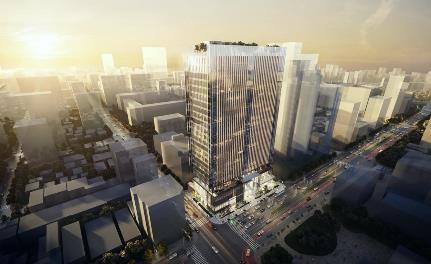 名軒開發
113/06/07
1.高雄捷運O4站聯開案6/06現況
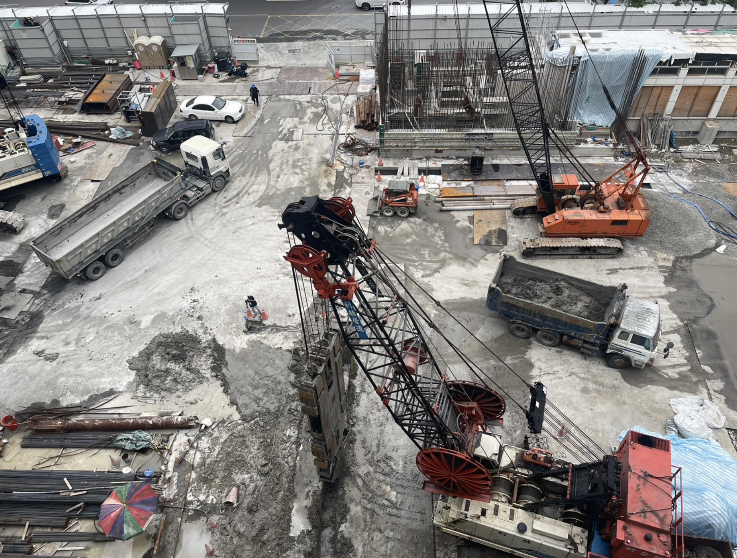 2.勞安工作整理整頓
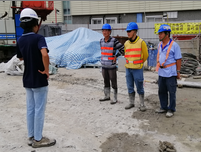 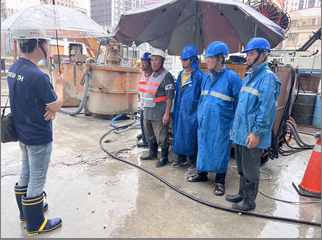 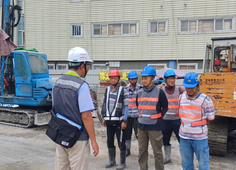 勤前危害教育宣導
勤前危害教育宣導
勤前危害教育宣導
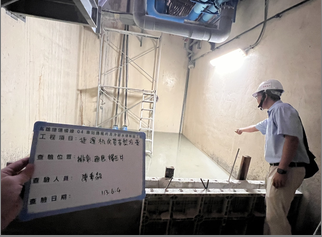 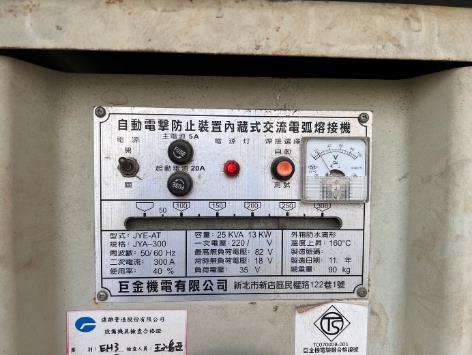 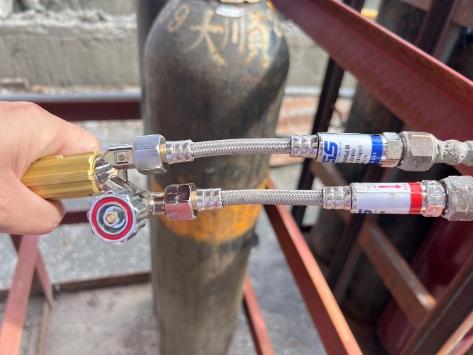 積水處投藥防治
氧氣乙炔吹管防止逆迴火裝置
交流電電焊機自動防電及裝置
2-1.#2出口防汛作業巡檢回報
防汛作業回報,113.06.01查核運作正常
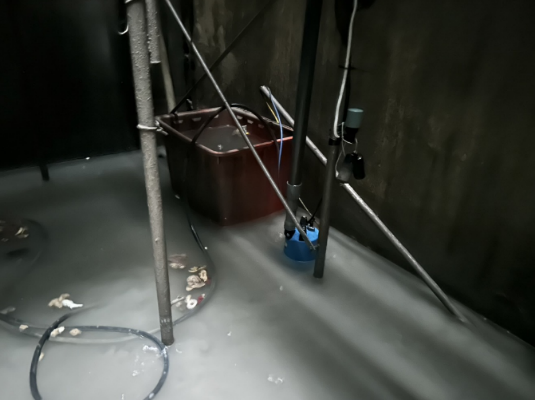 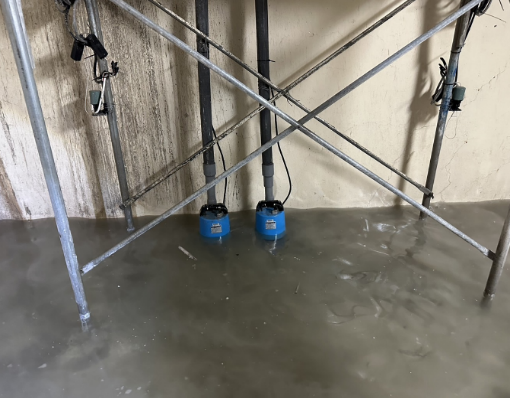 排氣通風井抽水馬達運作正常
進氣井抽水馬達運作正常
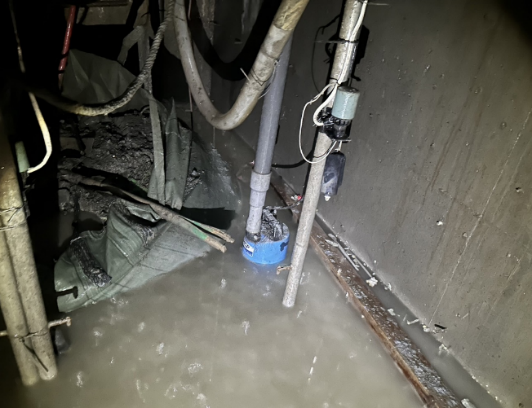 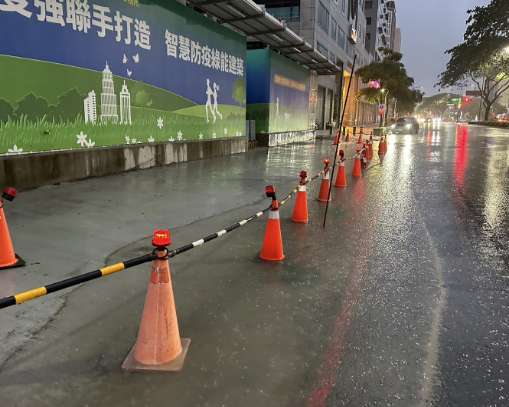 釋壓通風井抽水馬達運作正常
中正路施工門前瞬間大雨造成短期間路面水  尚無影響
THE END